ПИСМЕНО САБИРАЊЕ  И
 ОДУЗИМАЊЕ  ДО  1000
ОДУЗИМАЊЕ
( Број јединица умањеника мањи је од броја јединица умањиоца)
Након данашње лекције научићемо:
писмено одузимати  бројеве, ако је број јединица умањеника мањи од броја јединица умањиоца
Задатак:
Владо је пожелио да купи шатор који кошта 
342 КМ, а он има 125 КМ.
Колико новца недостаје Влади?

Рачунамо: 
342 – 125 = ?
Рачунање у таблици мјесних вриједности:
Рачунамо:

12Ј - 5Ј = 7Ј 
3Д - 2Д = 1Д
3С - 1С= 2С
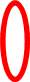 Краћи начин:
    .
 342      
-125     
 217
Изнад цифре десетица можемо ставити тачку, да не заборавимо да смо једну десетицу већ одузели.
Не заборави на правилно потписивање!
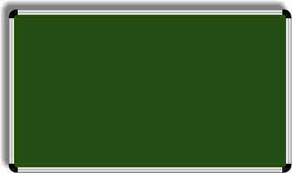 Хајде  мало да провјежбамо!
.                          .
   541      494       947        883 
-  235     -  57     - 828    -  849    
   306      437       119          34
Можеш одузимати и овако и провјерити сабирањем :
344 +428 = 722
  19+ 275 = 294 
604 + 37 = 641
772 – 428 = 344  
294 – 275 = 19
641 – 37= 604
Ако погријешиш при одузимању, сабирање ће ти помоћи да отклониш грешку.
5 6 4
-1 3 8
 4 2 6
Задаци за самосталан рад:
У уџбенику урадити задатке на  95. и 96. страни;
 У Радним листовима урадити задатке на 
   48. страни.